North Carolina Justice Data PortalCriminal Justice Analysis Center
GCC Grant Writing Workshop
October 12th, 2022
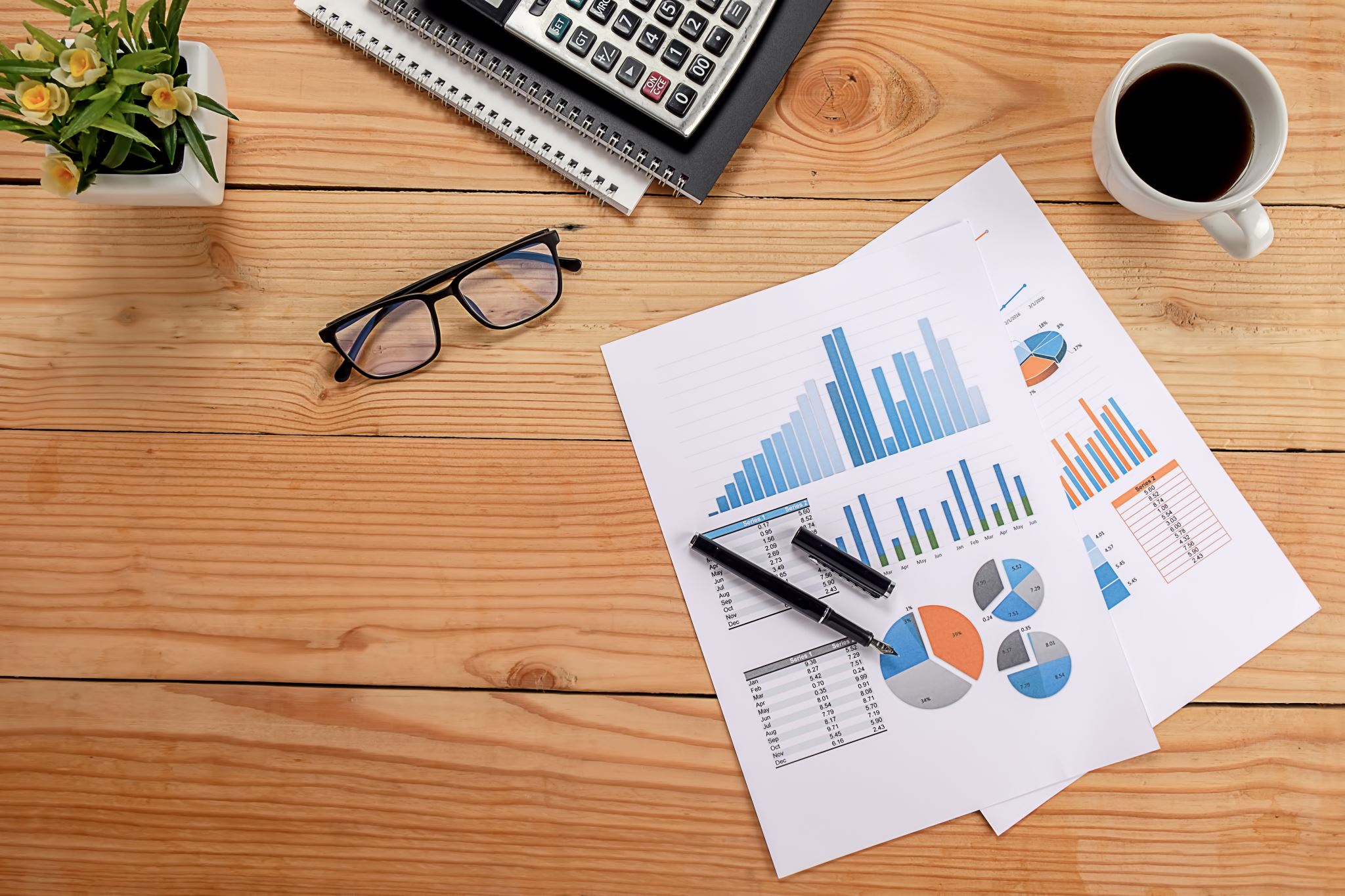 About CJAC
North Carolina’s Statistical Analysis Center

Part of the Justice Research and Statistics Association (JRSA)

Reestablished in 2018
The mission of the Criminal Justice Analysis Center is to analyze, facilitate, and promote data-informed criminal justice policy and programs in North Carolina.
Timeline
March 2022 (Initial Launch)
October 2022
Criminal Offenses
Traffic Summary 
Victim-Offender Relationships
June 2022
Future Releases
Reported Offender Characteristics
Victim Demographics
Courts & Corrections
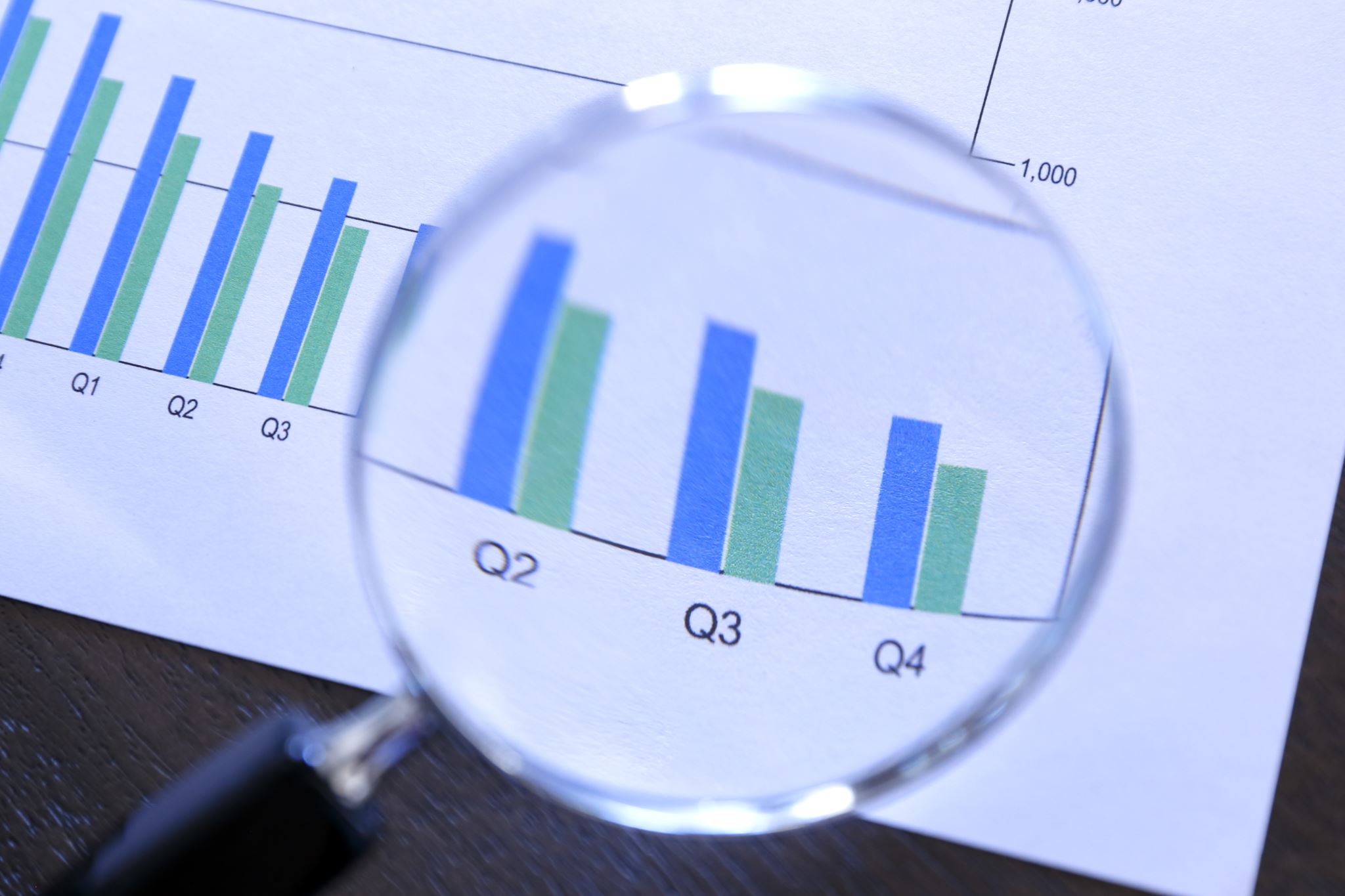 Justice Data Portal
JUSTICEDATAPORTAL.NC.GOV
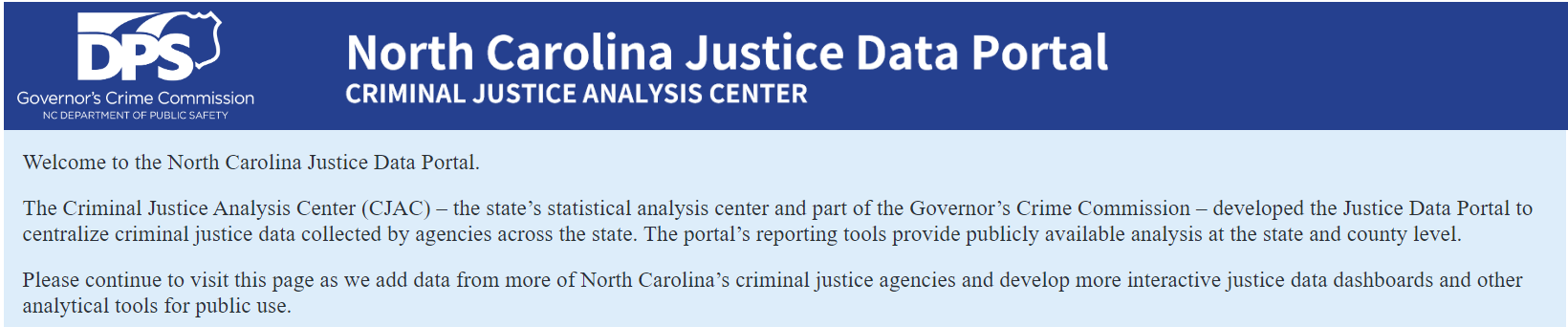 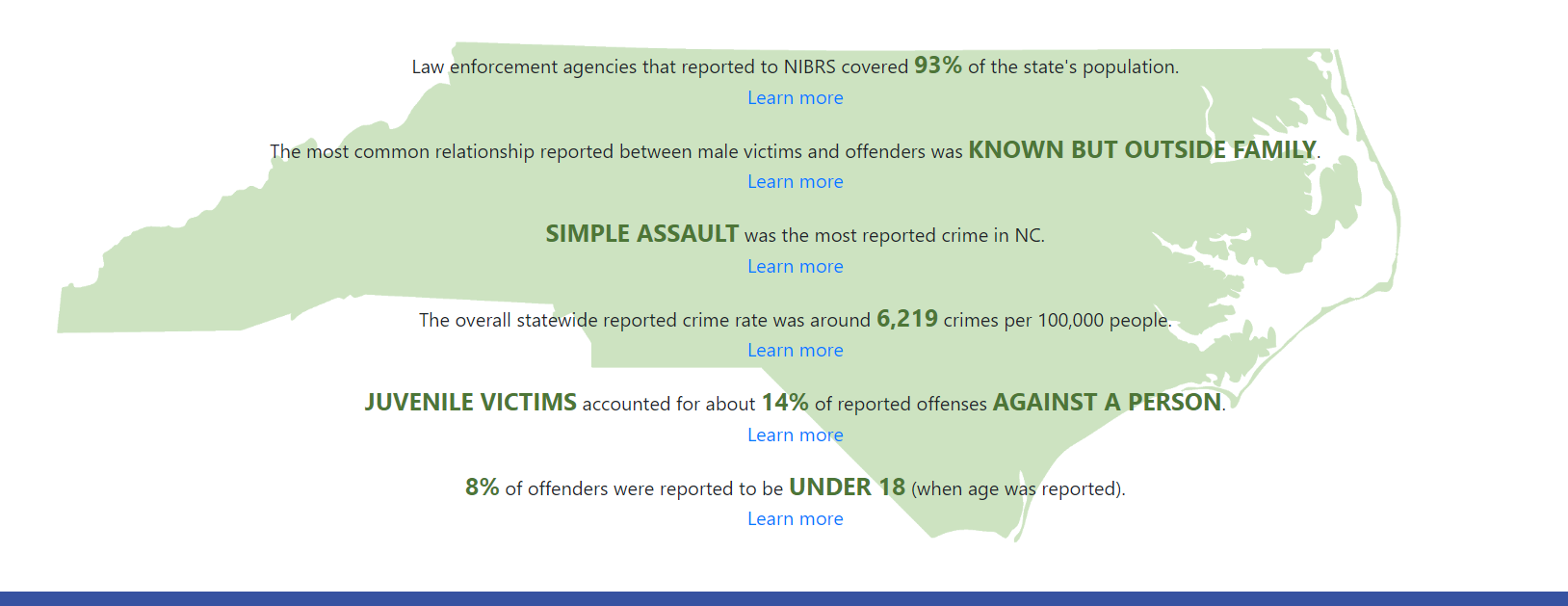 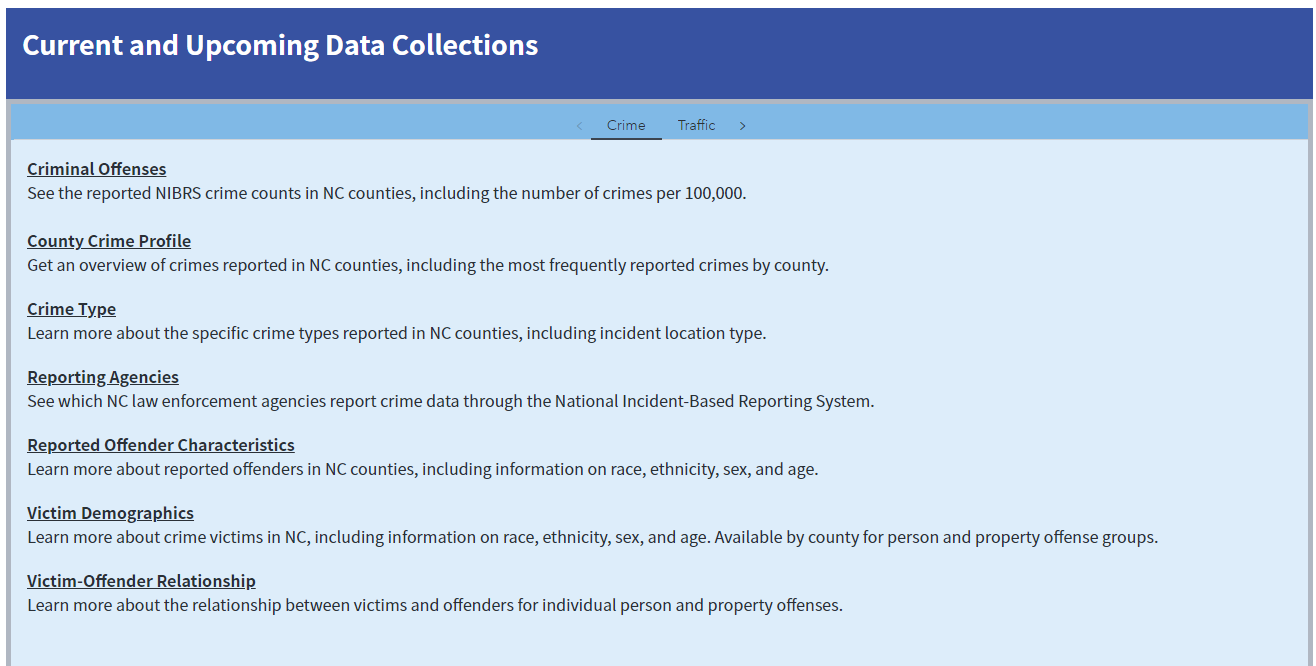 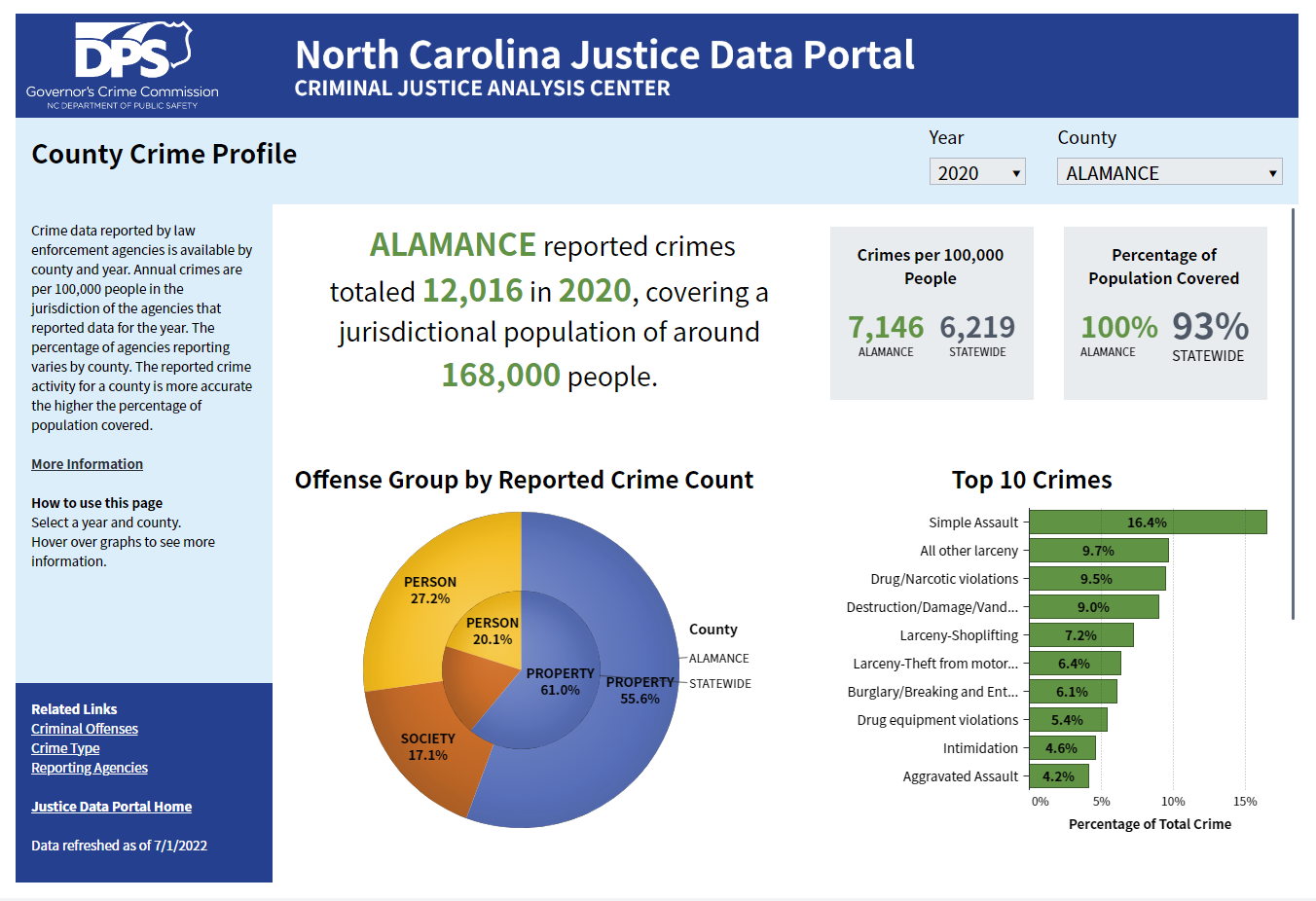 A brief overview of the data in the report.
Filter by Year and/or County.
Tips on how to interact with the report
Click on links to other reports or return to the home page.
Date of last data refresh
How can I use the Justice Data Portal to support my grant application?
Example 1
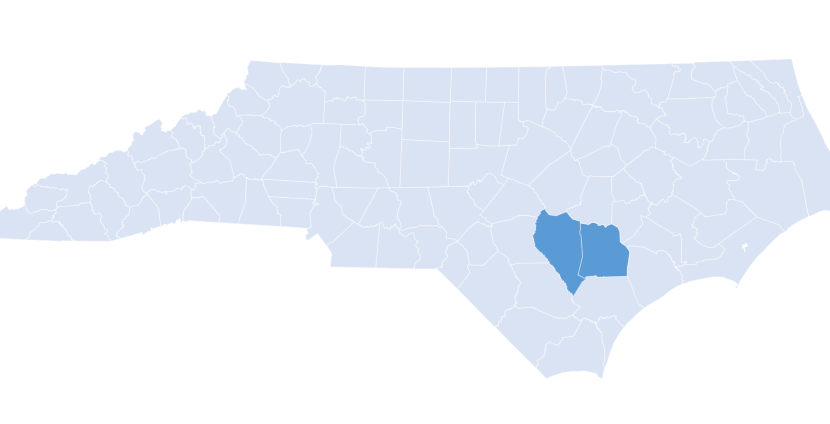 Hispanic/Latino Victims in Duplin and Sampson Counties
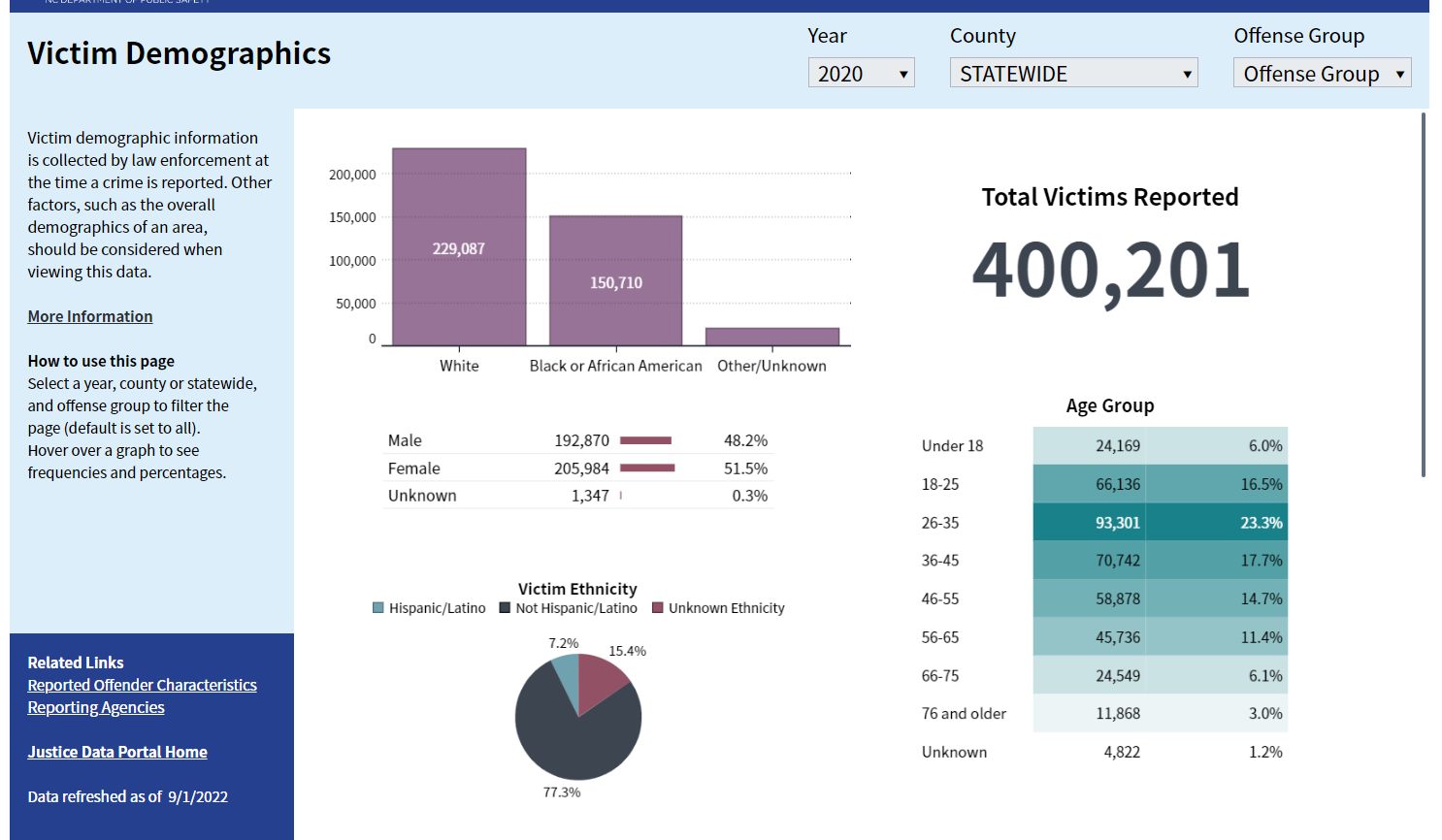 7.2% of reporting victims statewide were Hispanic/Latino
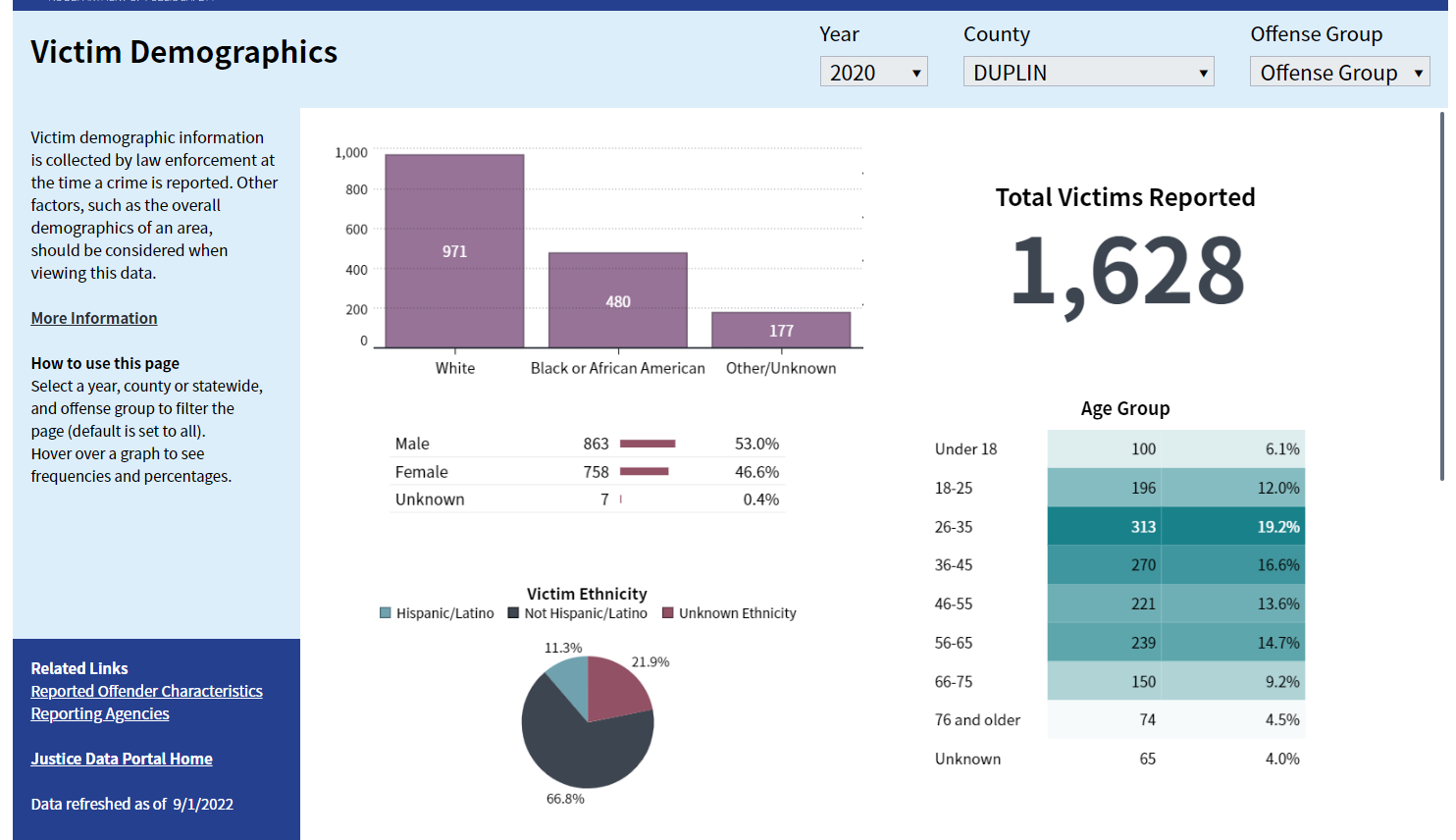 11.3% of reporting victims in Duplin County were Hispanic/Latino
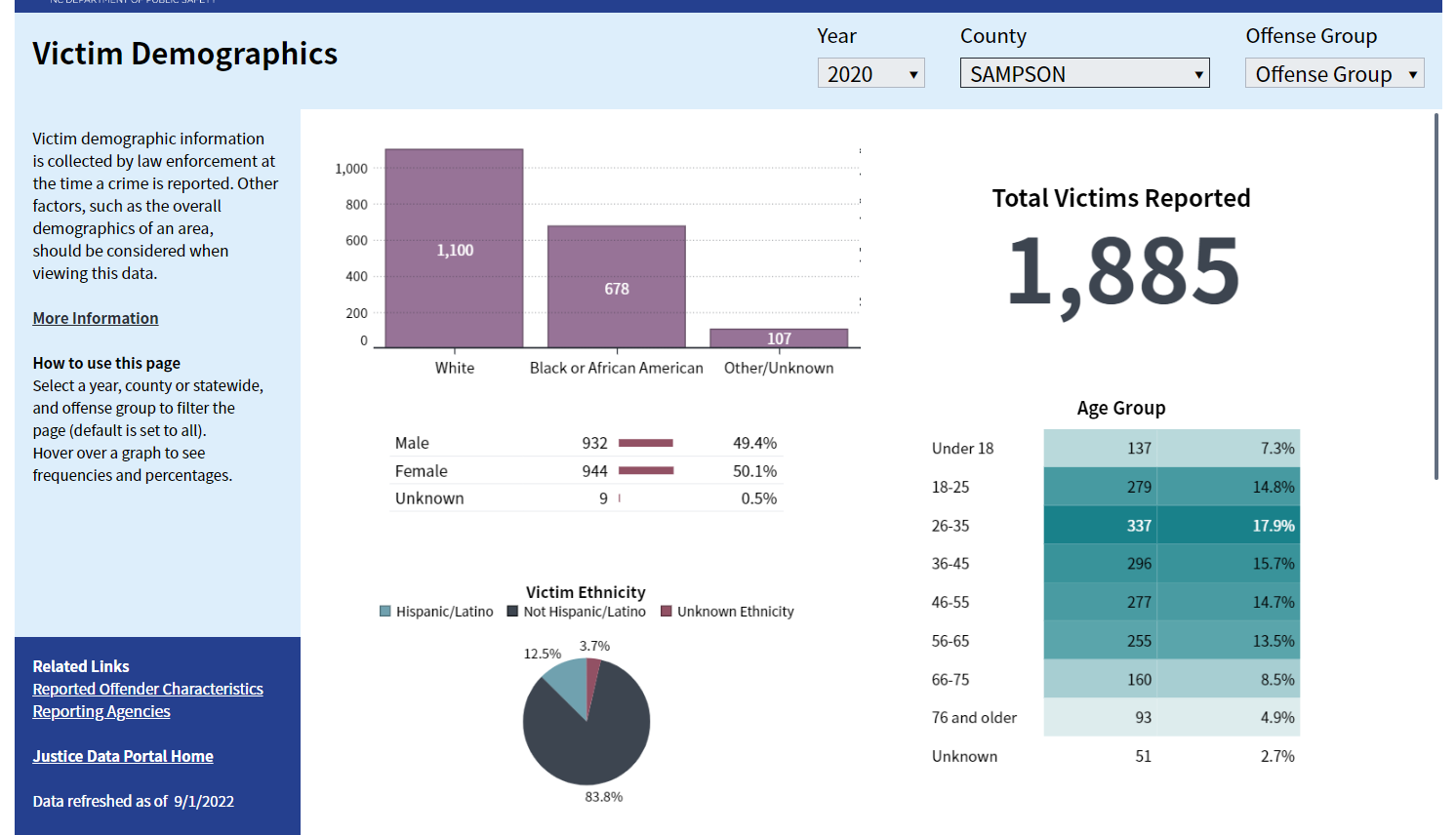 12.5% of reporting victims in Sampson County were Hispanic/Latino
Example 2
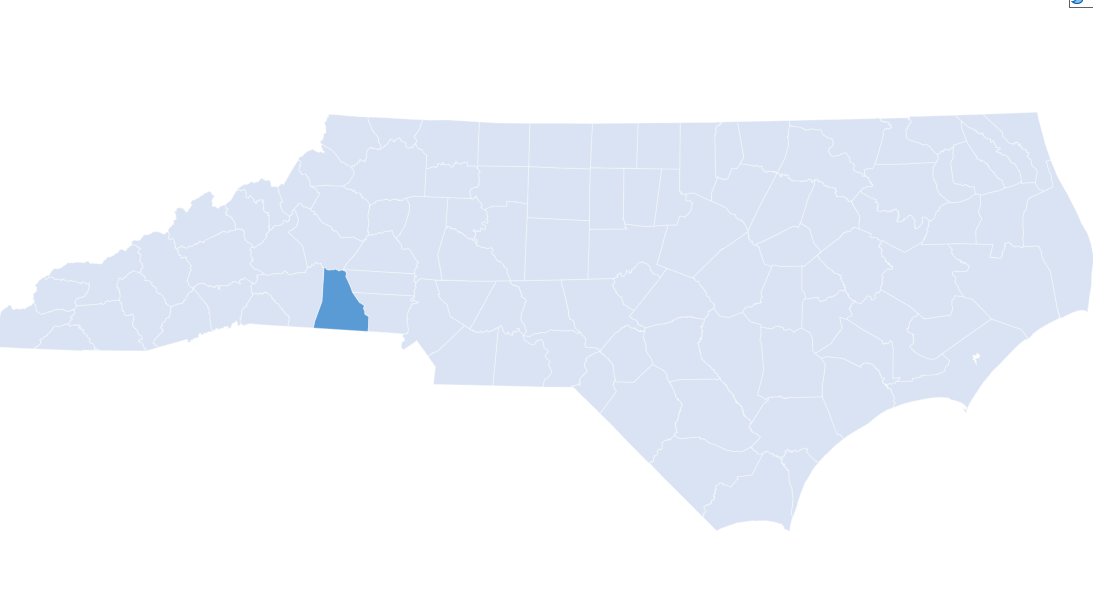 Juvenile Victims in Cleveland County
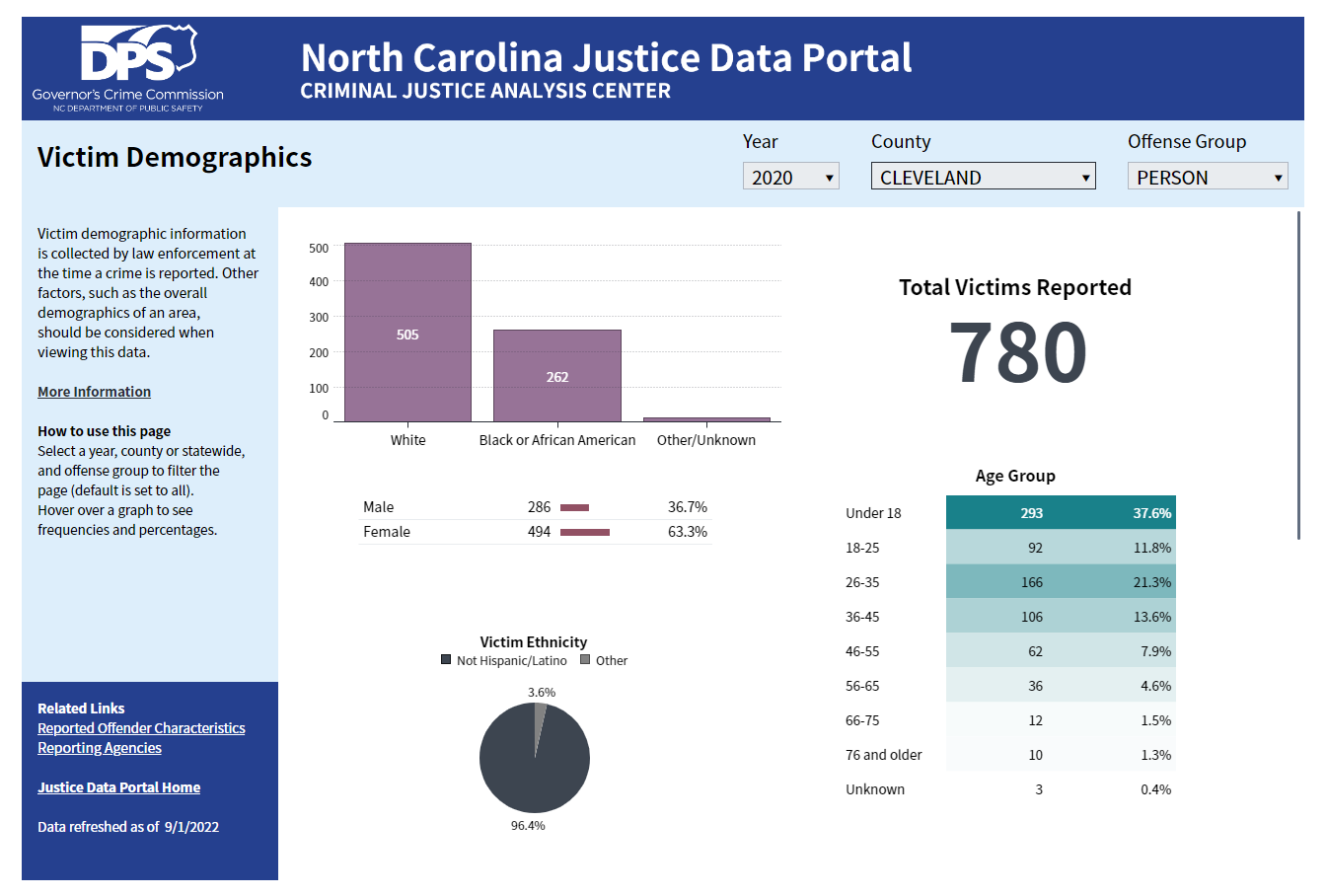 37.6% of reporting victims in Cleveland County were under 18
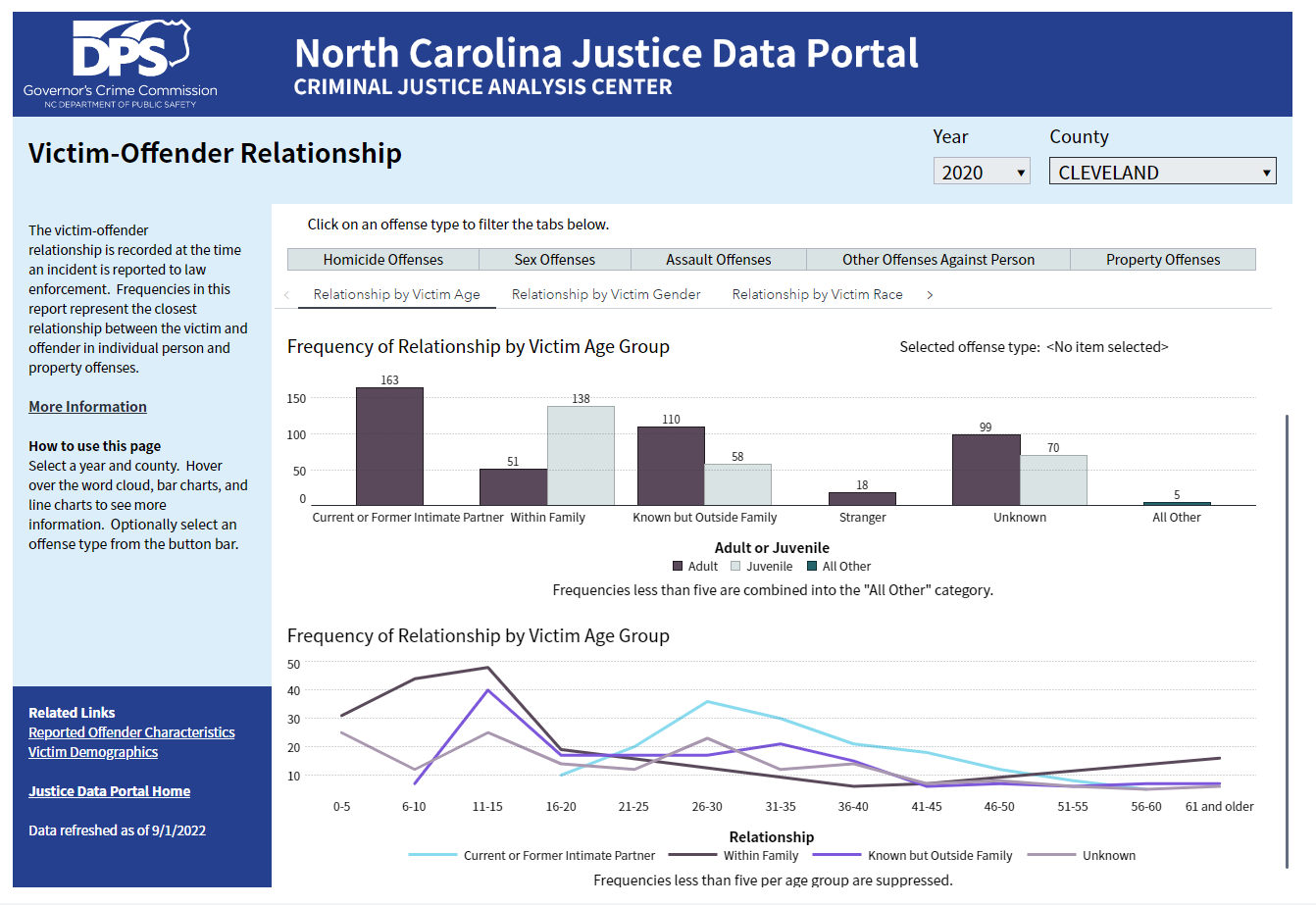 The most frequently reported relationship between juvenile victims and offenders was within family.
June 17, 2022
Thank you!
www.ncdps.gov/cjac
justicedataportal.nc.gov